EAB-Navigate
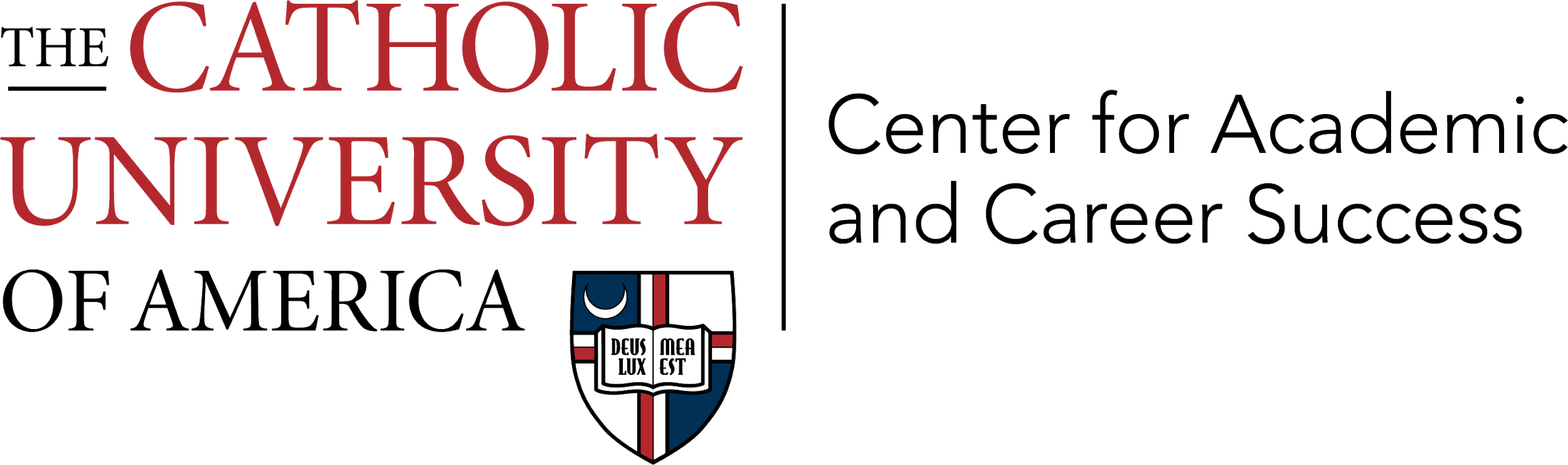 [Speaker Notes: Purpose:  To show how useful Navigate can be for faculty and staff.  Use of Navigate increases communication between offices because the advice given to students is documented in their educational record.]
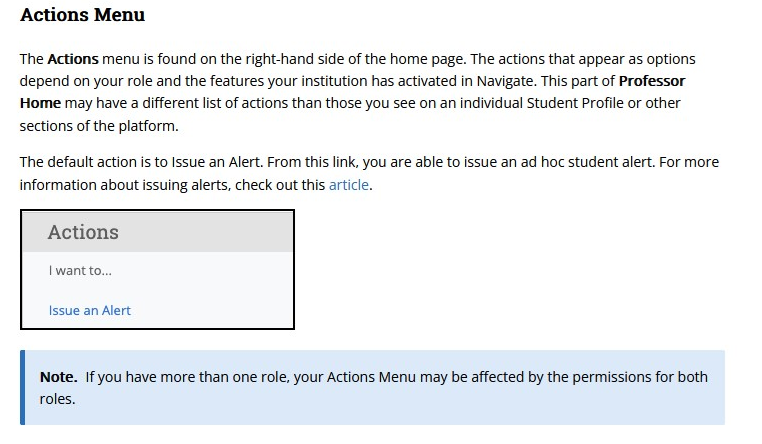 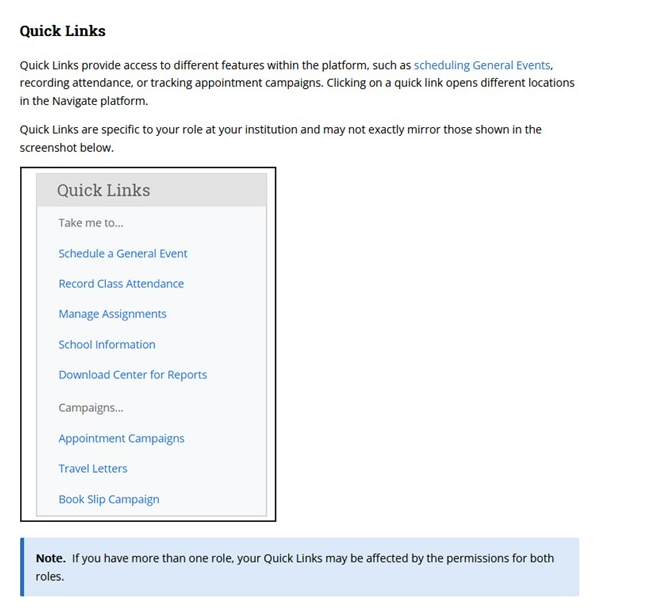 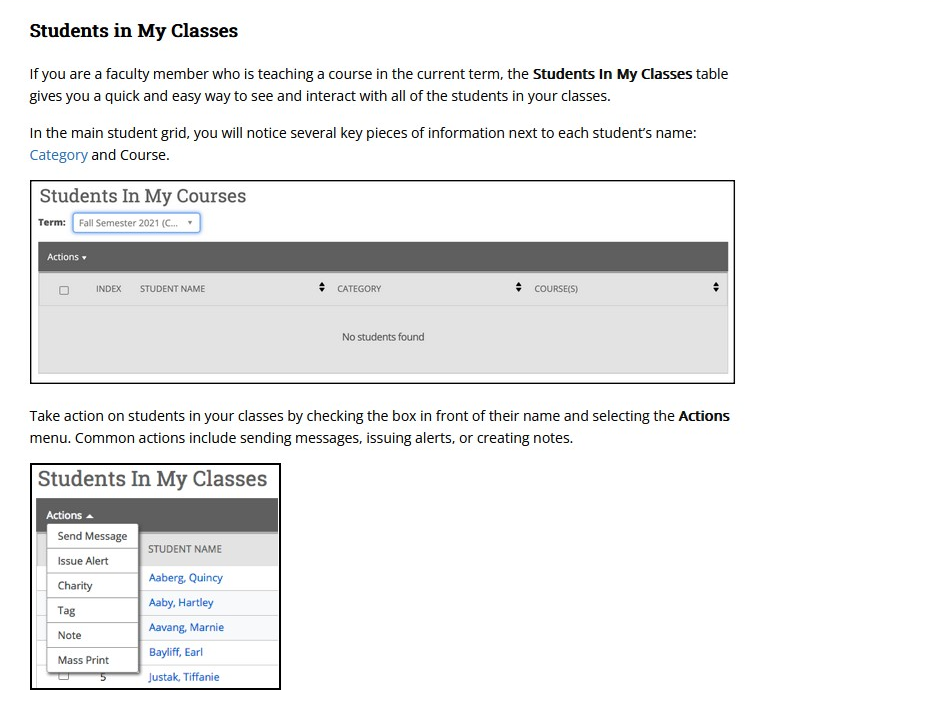 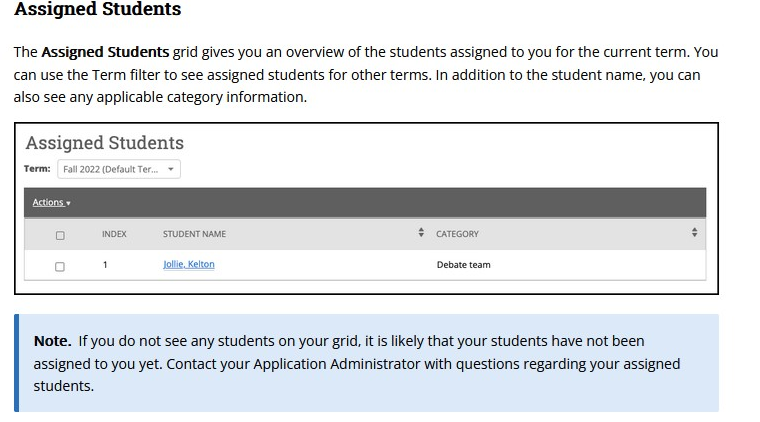 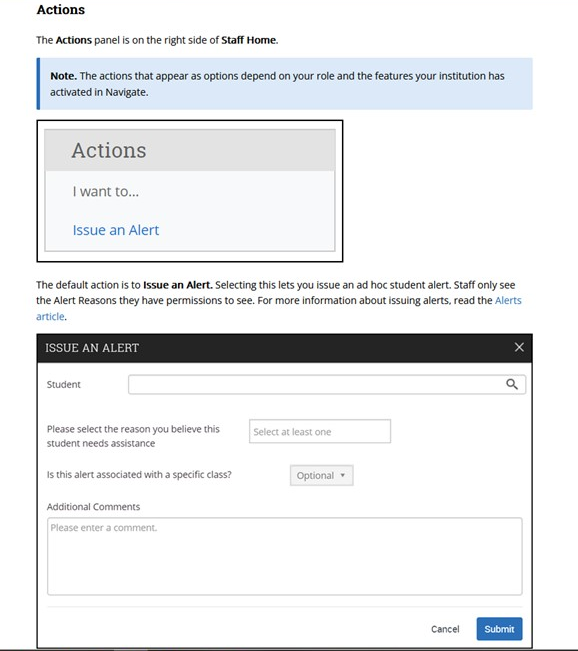 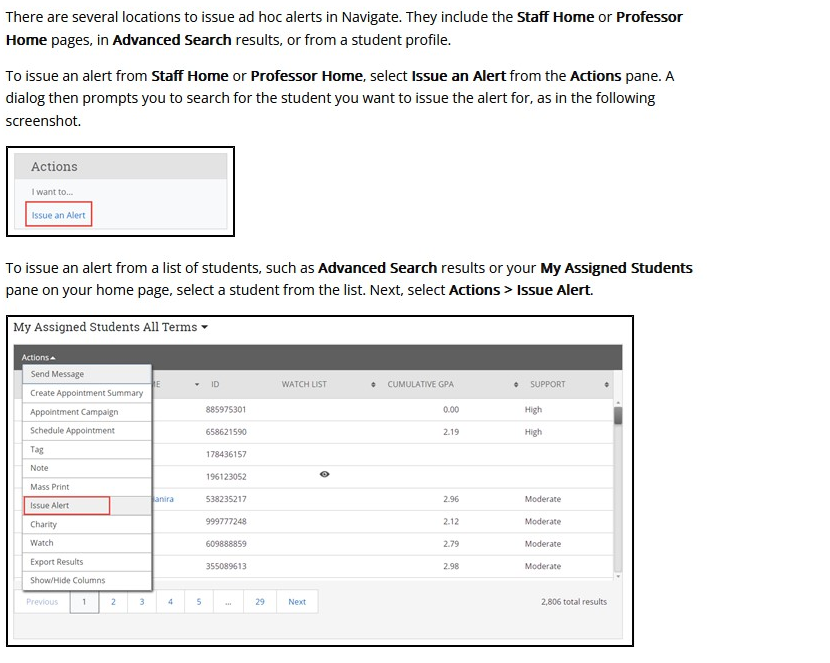 Issuing an Alert
You can issue an alert on a student at any time. Alerts are a way to draw attention to a student who might be at risk for a variety of reasons, such as losing financial aid, needing tutoring, or intending to withdraw from the institution. Issuing an alert can draw attention to these students, create a virtual referral, and prompt action from another department. Access to alerts is based on your user role permissions.
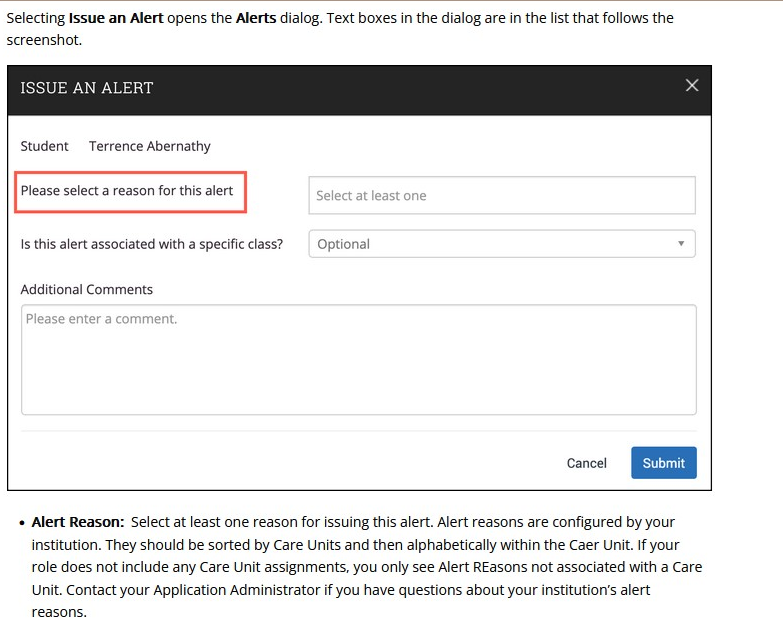 Association with Specific Course  Select a course from the list if the alert is associated with a specific course the student is currently enrolled in. 
Additional Comments:  Enter comments in this box. Staff and faculty with permission can view the alert and its comments. There is no character limit to this field.
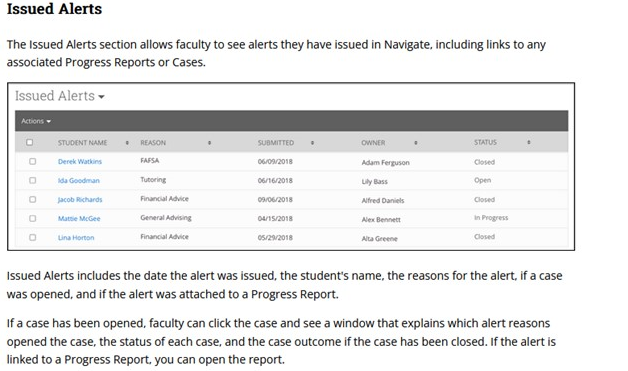 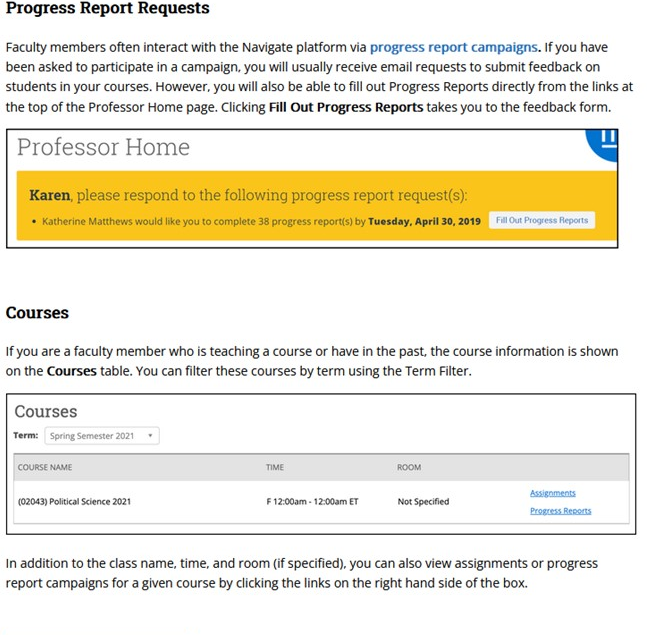 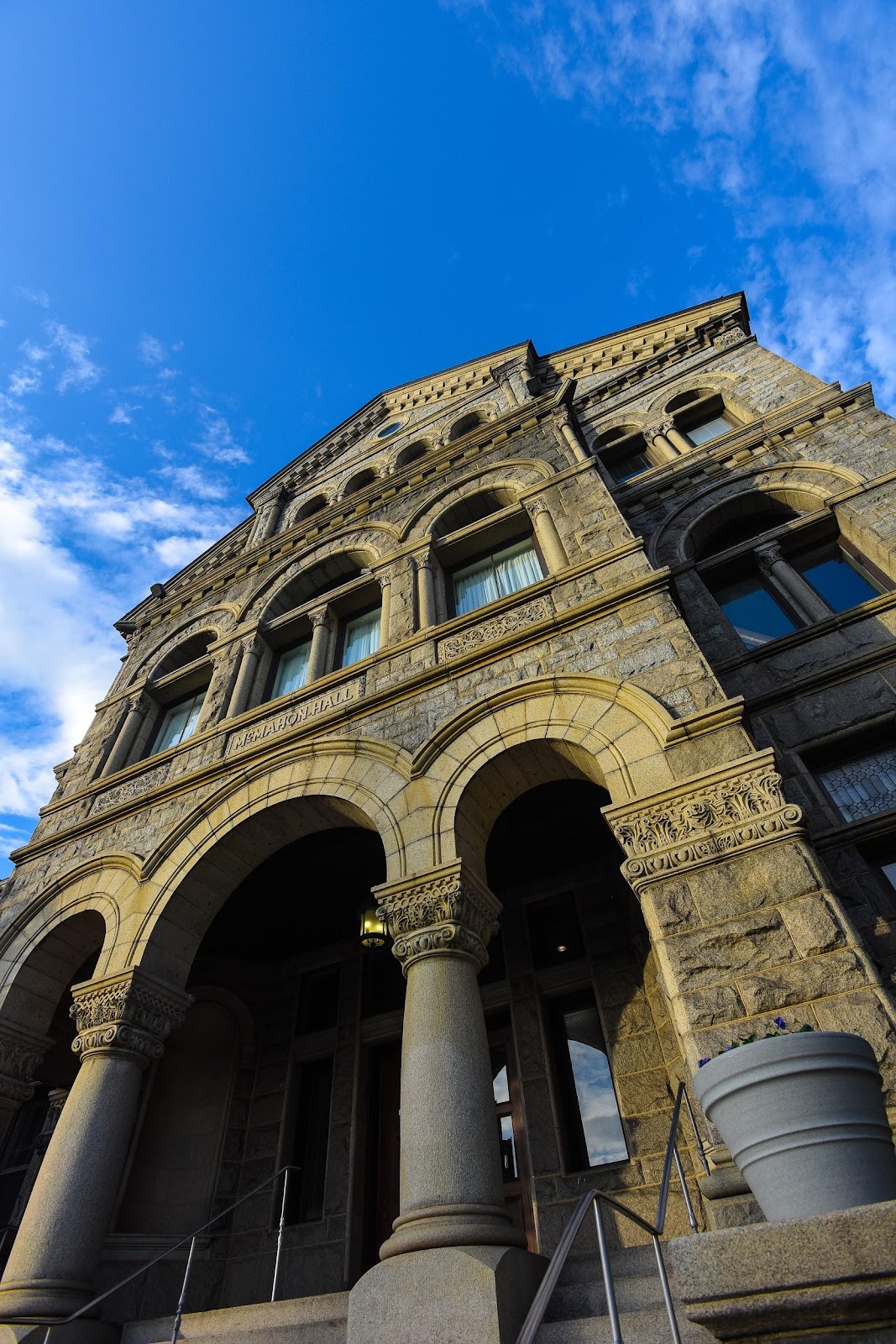 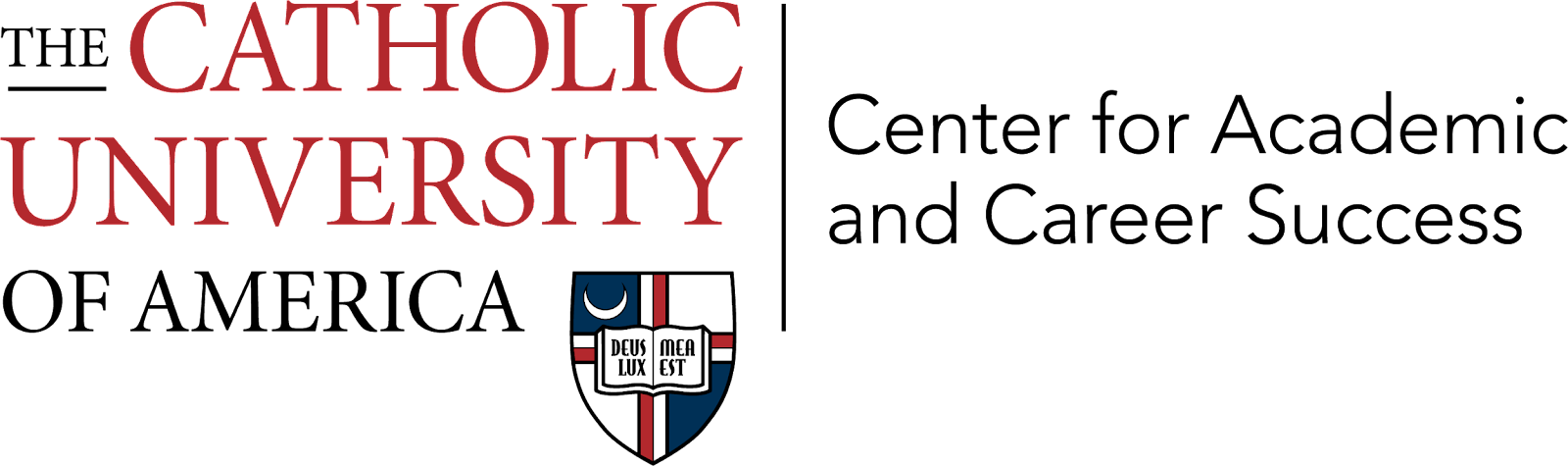 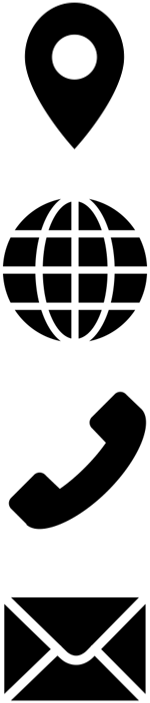 102 McMahon
 success.catholic.edu 
 202-319-6262
 success@cua.edu
[Speaker Notes: If you have further questions, please feel free to reach out to our office.]